Output stages
Output stages for operational amplifier
output attenuation  aout
Gain reduction due to loading:
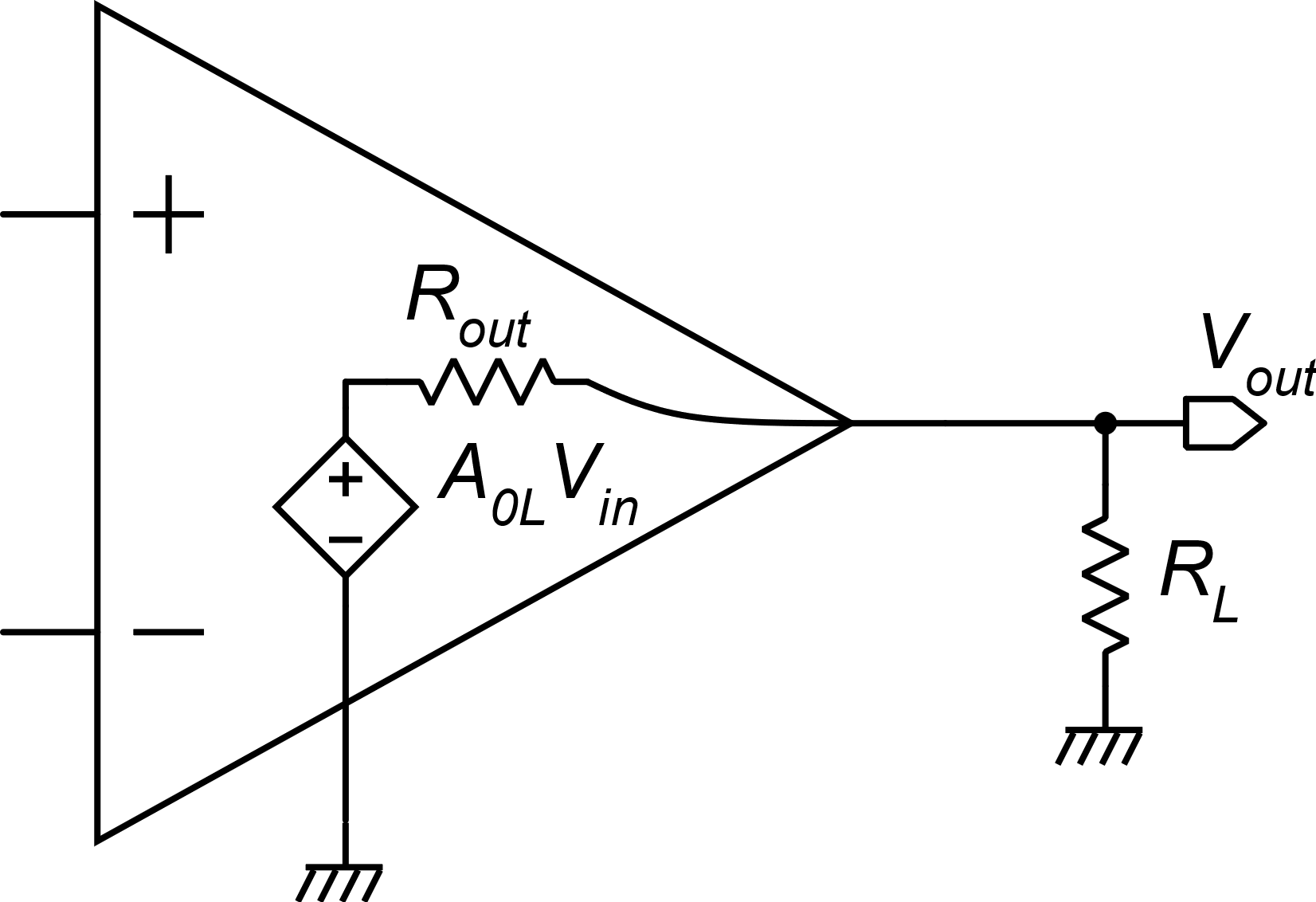 The only requirement on Rout is that A is still >> 1 even with the lowest value of RL
A particularly low Rout is not a necessary specification for op-amps
P. Bruschi – Microelectronic System Design
1
Example of commercial op-amp with high output resistance
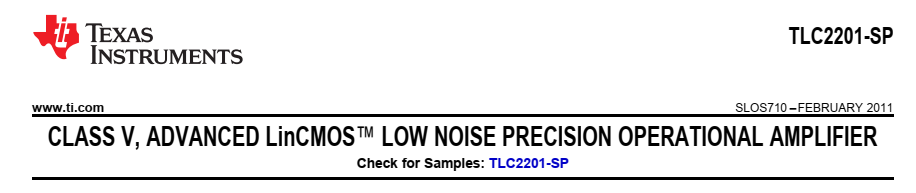 RL=500 kW
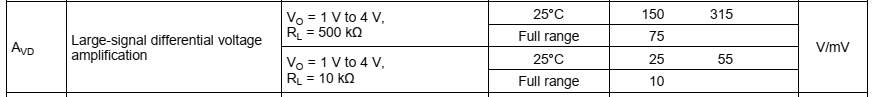 RL=10 kW
P. Bruschi – Microelectronic System Design
2
Specifications for an output stage
Currents (sink and source)
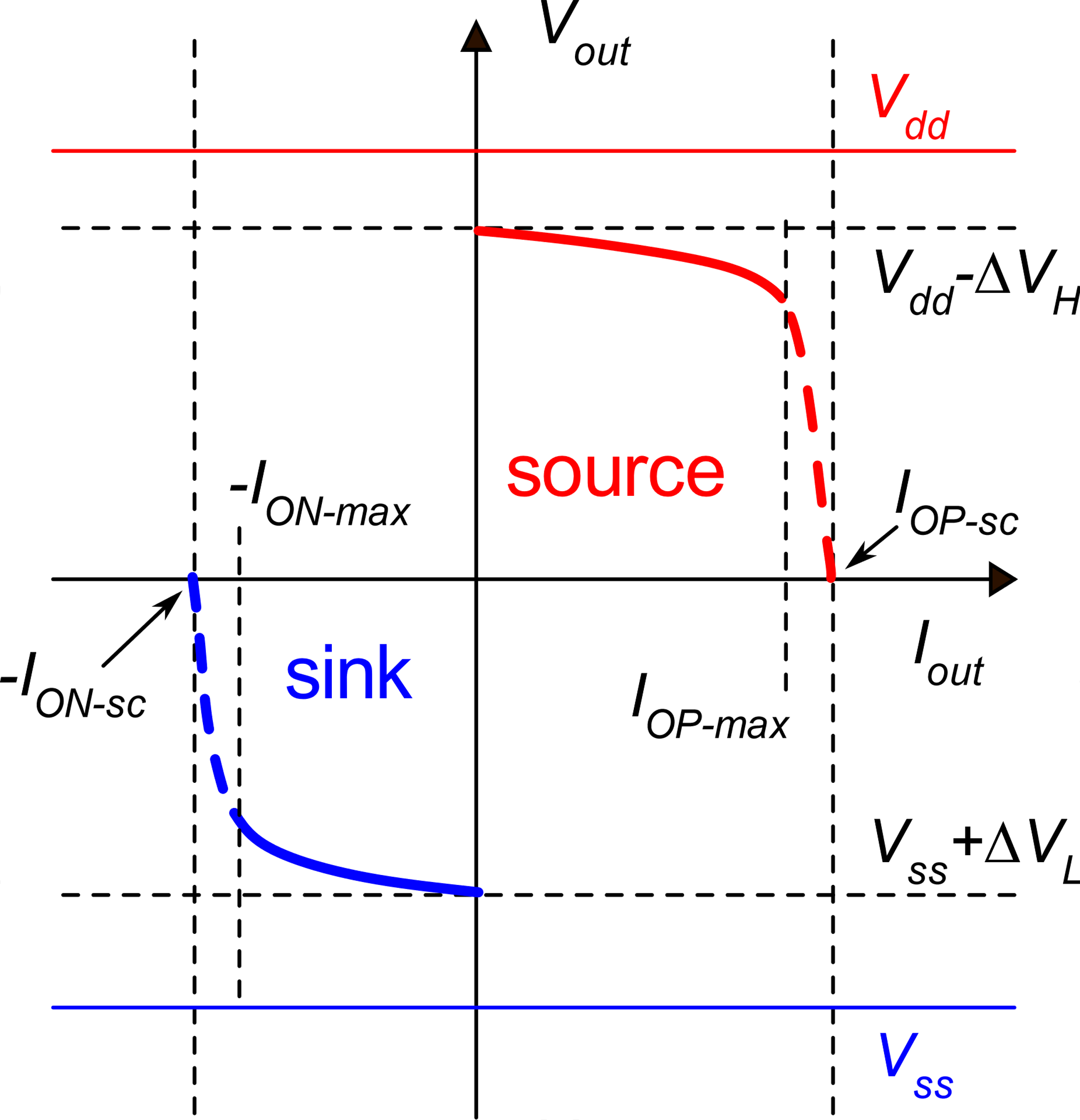 Source
Sink
Vout-max
Voltages (swing)
Vout-min
The output swing depends on the currents the stage has to feed to the load
P. Bruschi – Microelectronic System Design
3
Examples
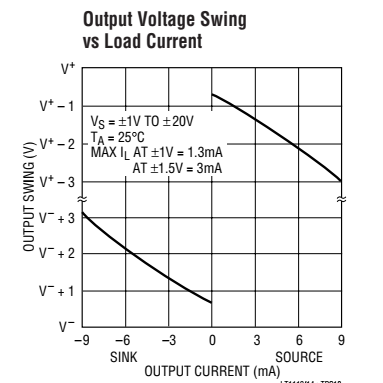 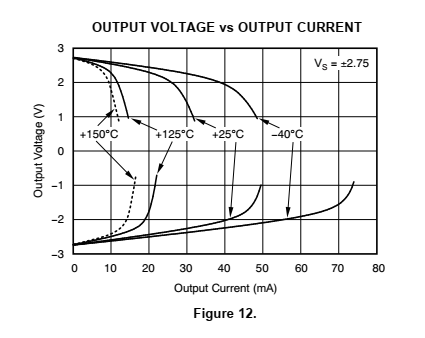 OPA 377 (Analog Devices)
Linear Tech.
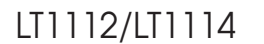 P. Bruschi – Microelectronic System Design
4
Output stage classes
Simple model of an output stage
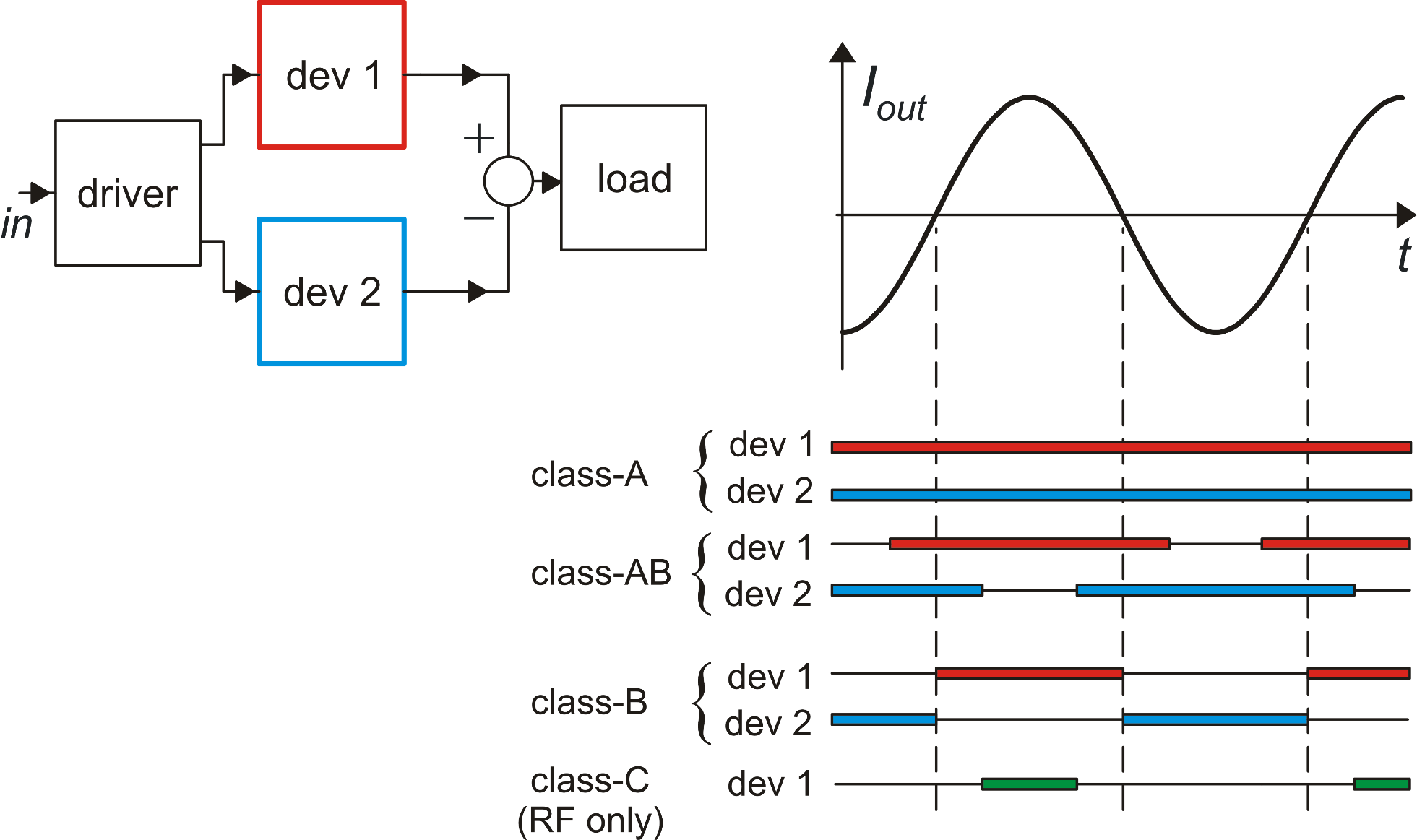 constant Idev2
By subtracting two unipolar
currents, we obtain a bi-directional output current
P. Bruschi – Microelectronic System Design
5
Typical class A case: low power efficiency
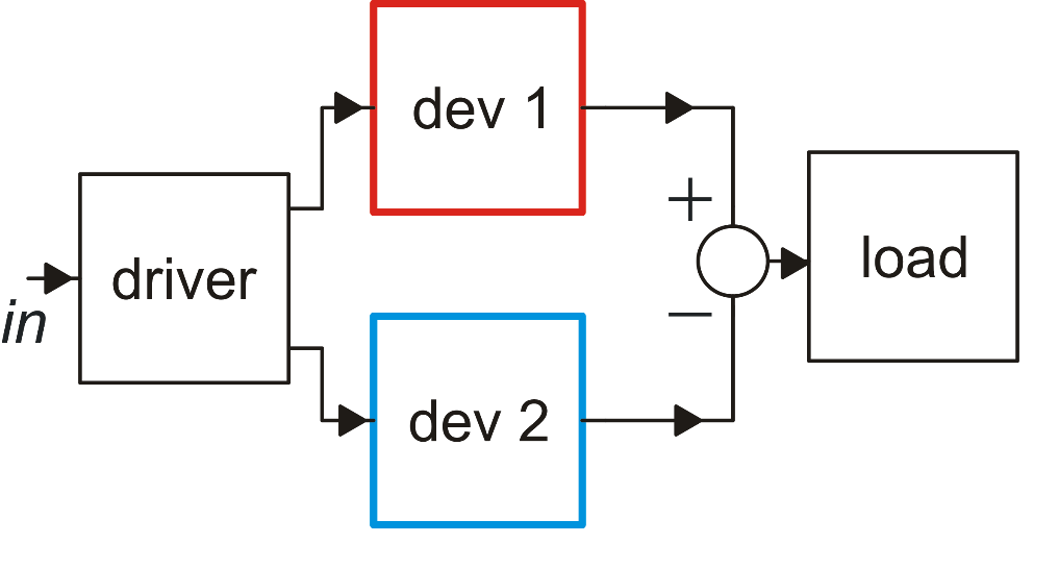 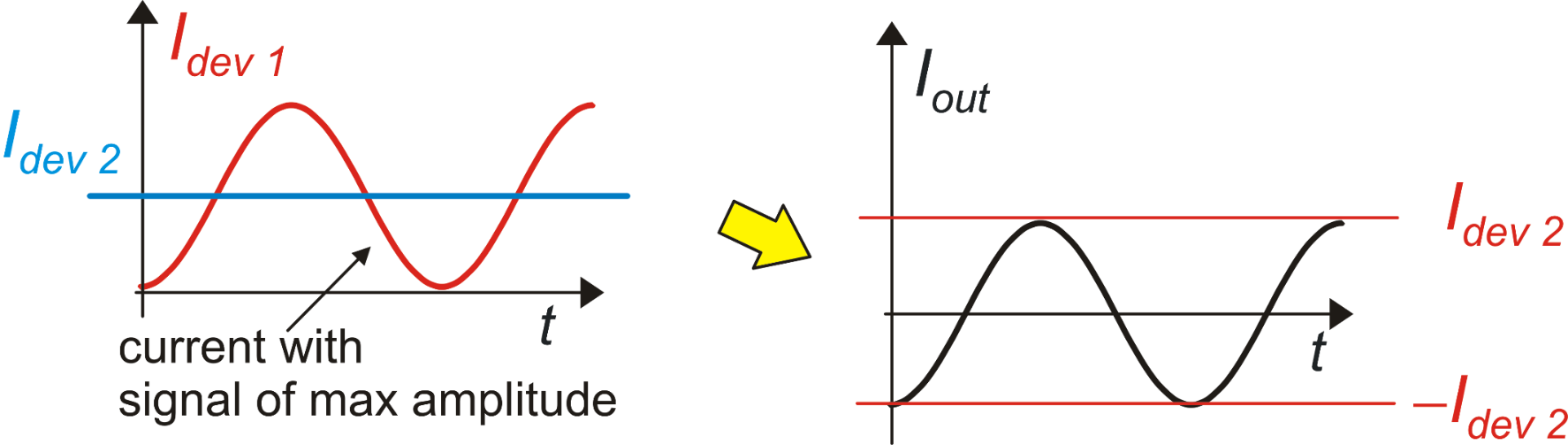 In a class-A stage, one of the two output devices operates at constant current
The maximum symmetrical current  coincides with Idev 2, which is a constant bias current.
Therefore, the maximum (symmetrical) output current is smaller than the quiescent current absorption.
P. Bruschi – Microelectronic System Design
6
Class – A source followers
The n-MOS source follower can be used as a negative voltage-shifter
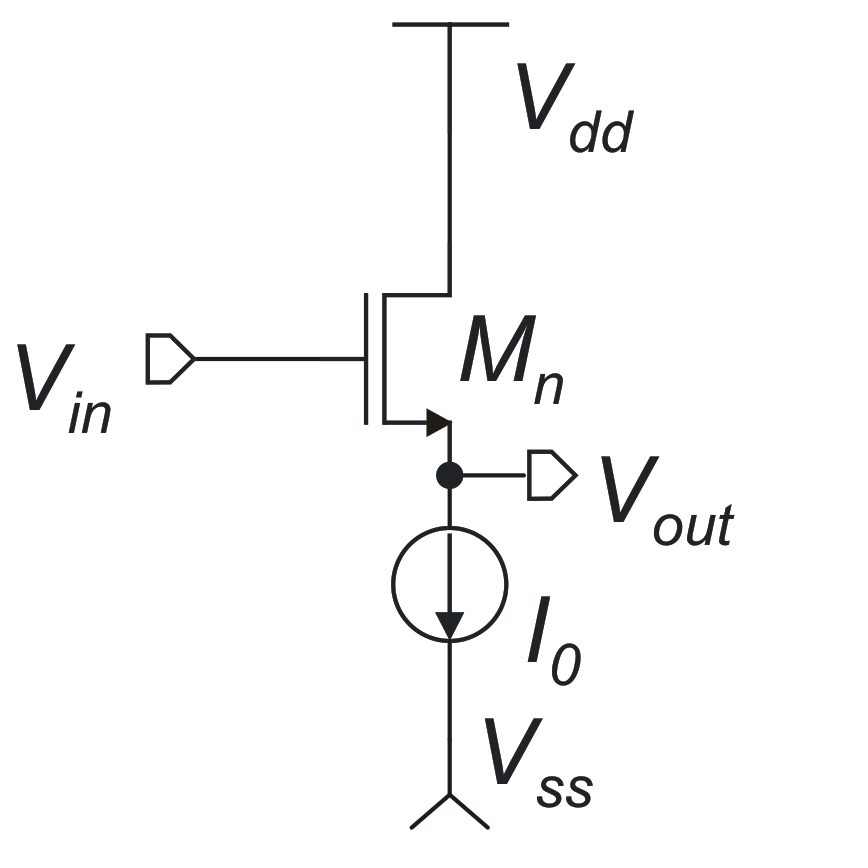 Because the circuit that produces Vin (driver) uses the same Vdd
The large margin to to Vdd makes it not suitable for rail-to-rail output stages (practically mandatory in modern, low voltrage applications)
P. Bruschi – Microelectronic System Design
7
P-type Source follower
The p-MOS source follower can be used as a positive voltage shifter.
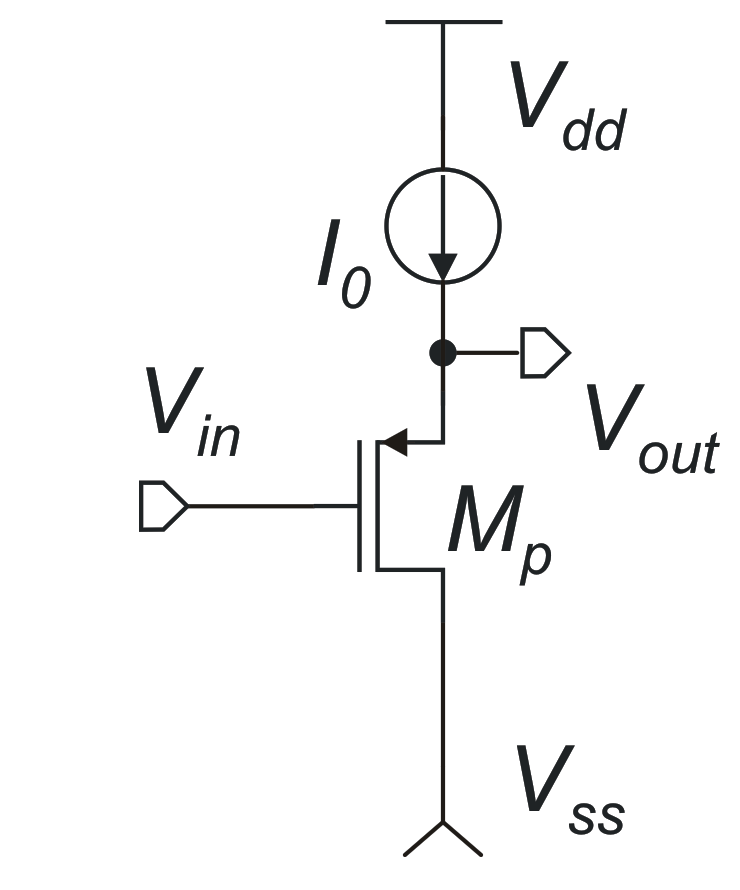 Margin to Vss
(too large for typical supply voltages used in modern CMOS processes)
P. Bruschi – Microelectronic System Design
8
Class-A source followers: output current limits
The positive output current (IOP) is limited only by the MOSFET size
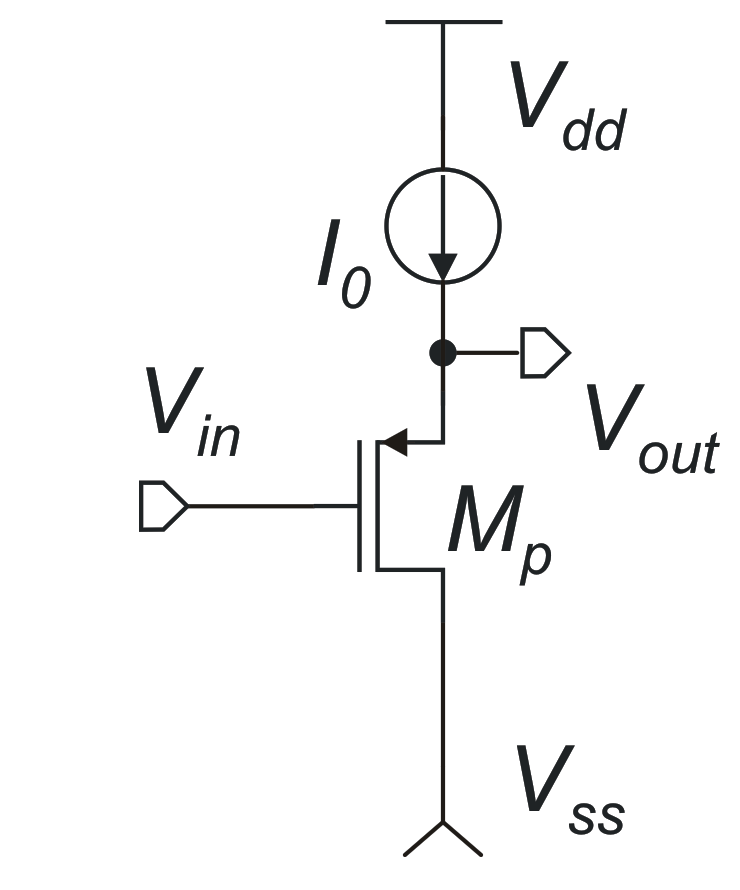 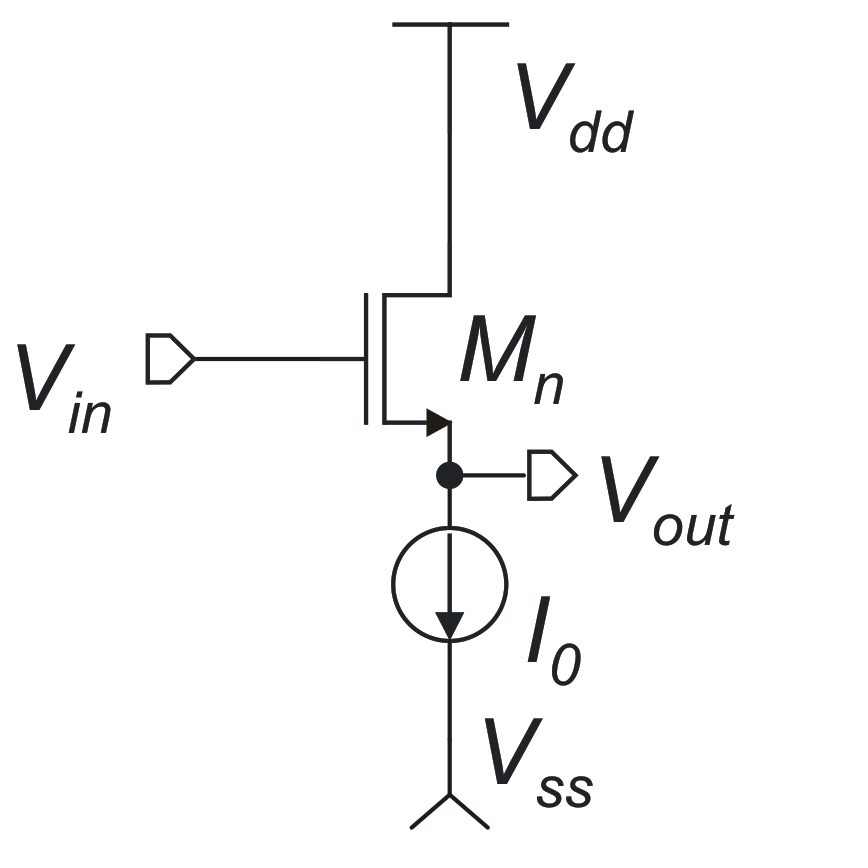 The negative output current (ION) is limited by I0, which is the quiescent supply current
opposite condition: it is the positive current to be limited by I0,
n source follower
p source follower
P. Bruschi – Microelectronic System Design
9
Source followers: summary
N-type: Large margin with respect to Vdd
             Sink current limited by bias current
P-type: Large margin with respect to Vss
             Source current limited by bias current
Class AB source followers (push-pull stages) remove the limitation on the output current but impose a large margin with respect to both rails (Vdd, Vss)
Source followers are avoided in amplifiers designed for low supply voltages and for large output swing
P. Bruschi – Microelectronic System Design
10
Common source output stages: class-A case
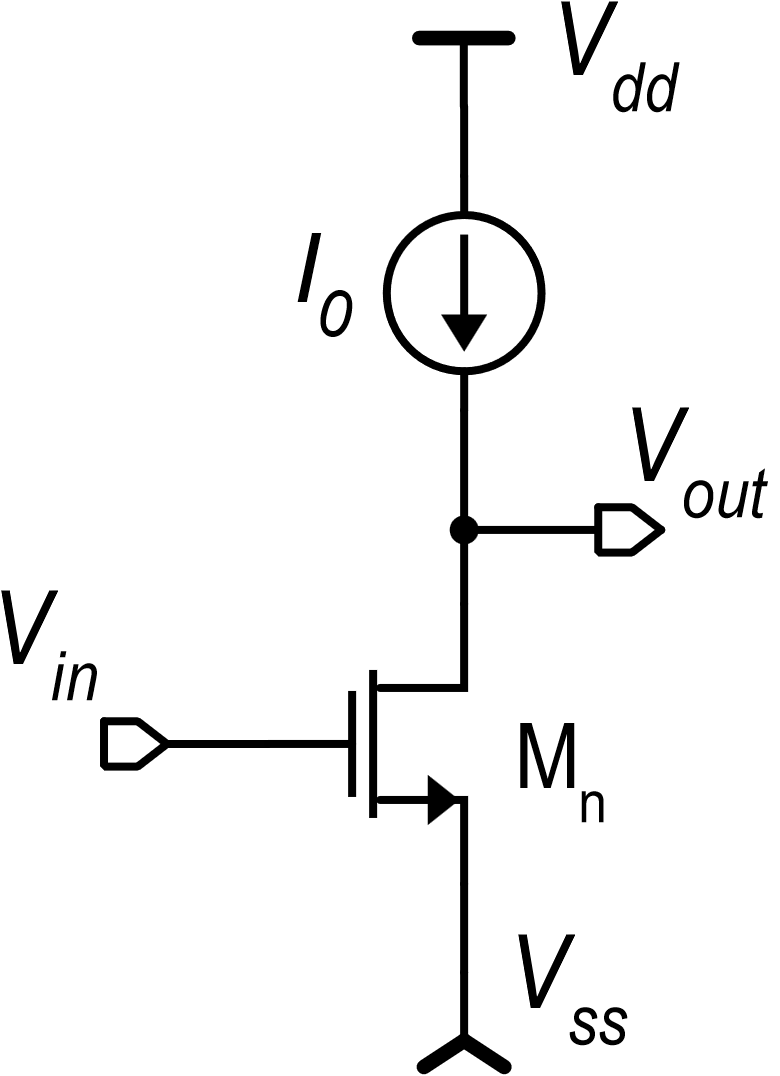 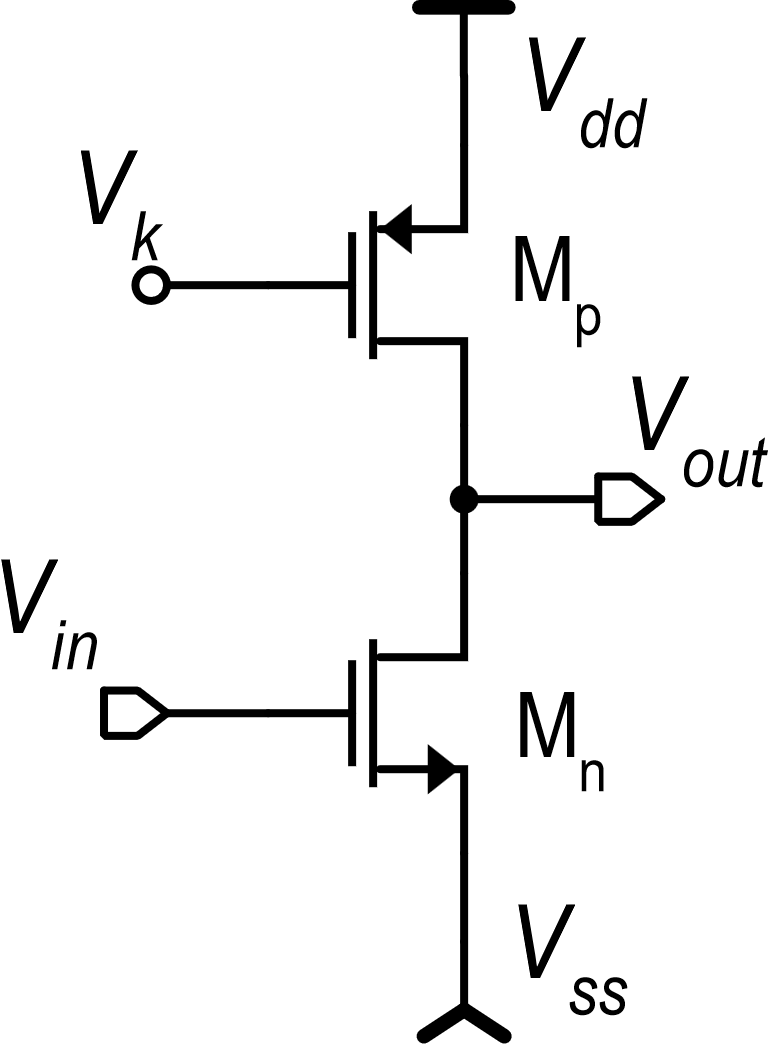 Margins to the rails are now only a VDSAT, which is much smaller than a VGS.
The common source output stage has a practically rail-to-rail output swing
P. Bruschi – Microelectronic System Design
P. Bruschi – Microelectronic System Design
11
11
Small signal properties of the class-A common source stage
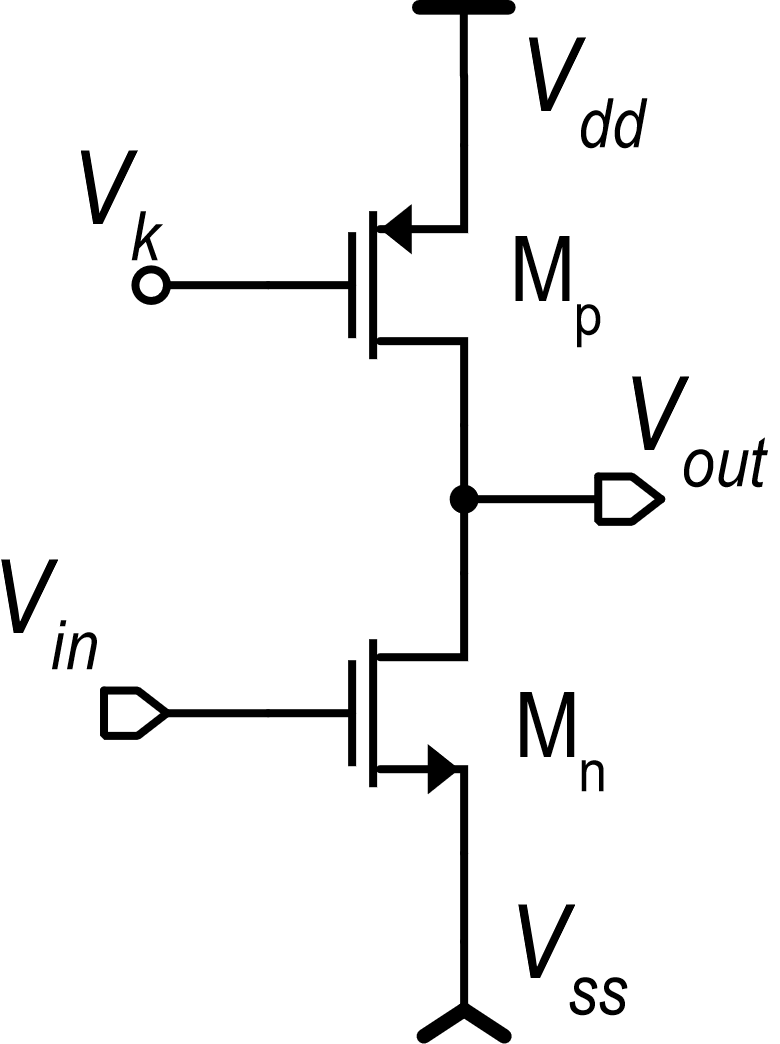 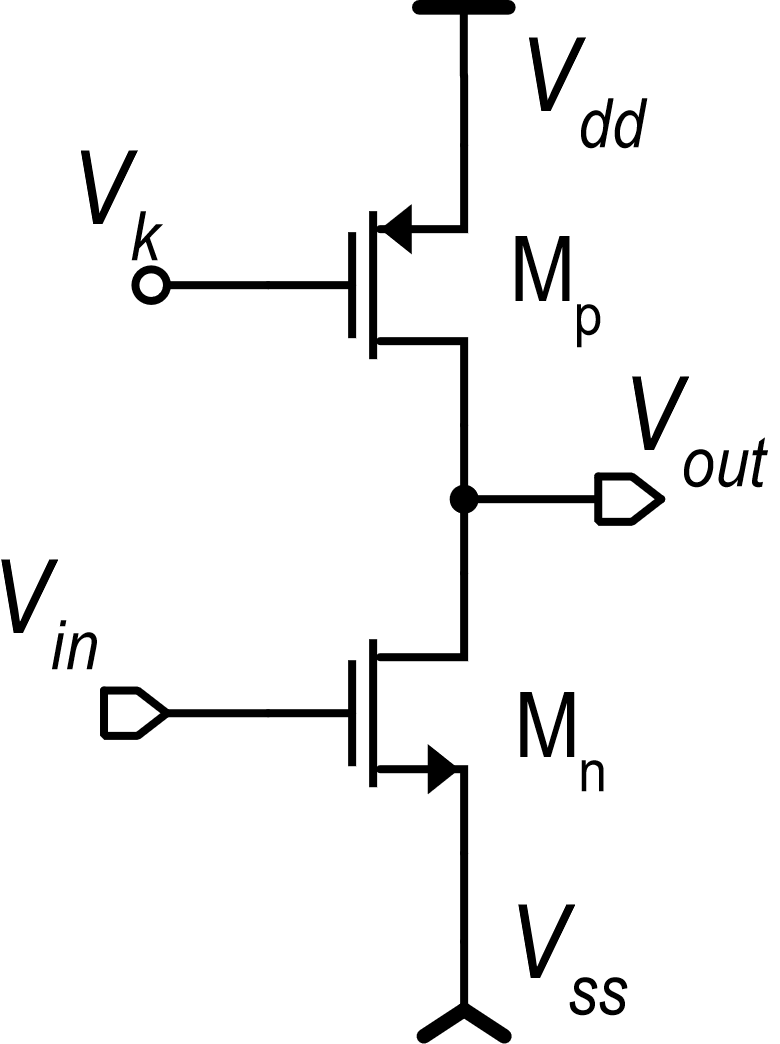 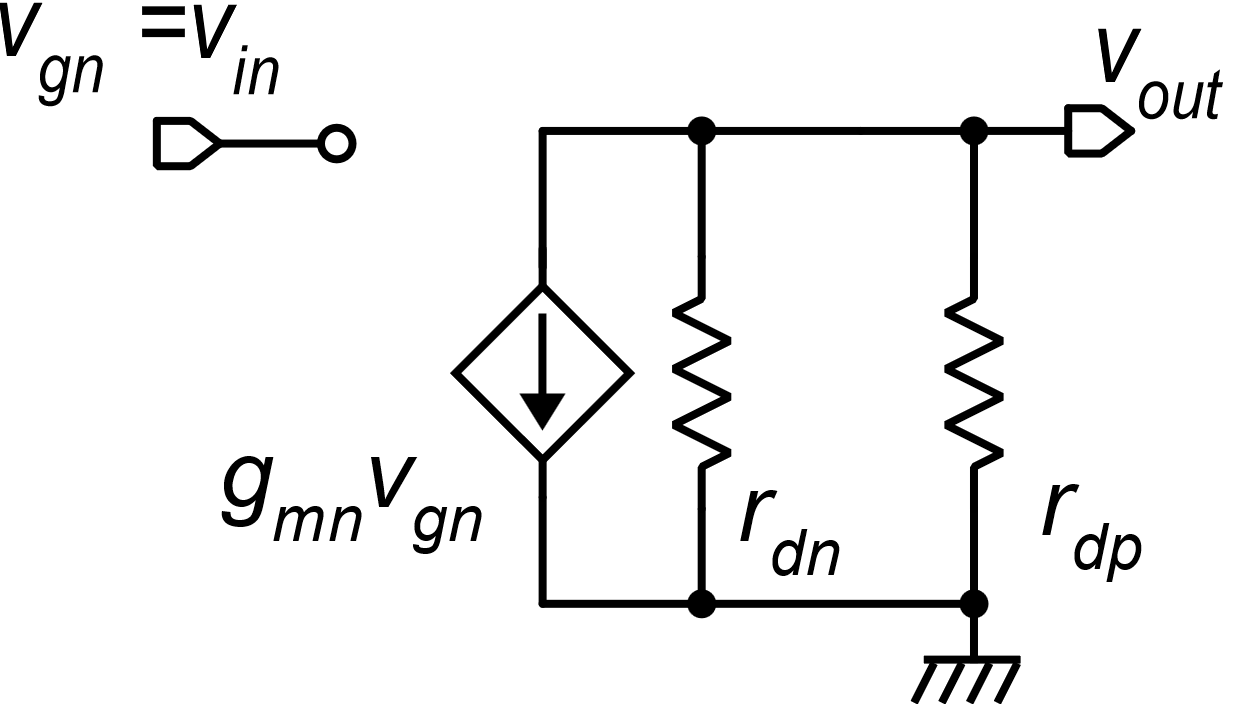 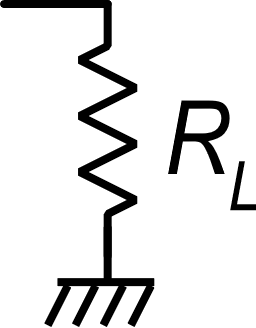 The unipolar common source is a gain stage (inverting) that can be used also as output stage
P. Bruschi – Microelectronic System Design
P. Bruschi – Microelectronic System Design
12
12
Class-A common source: maximum output current
n-version
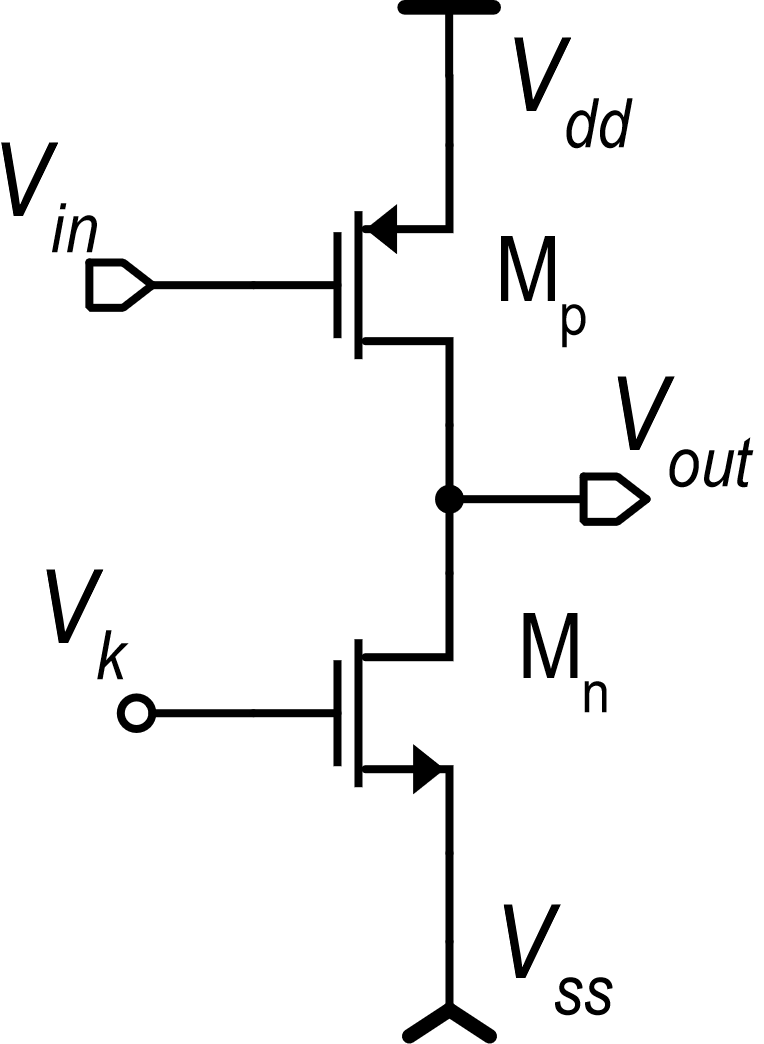 -VGSp
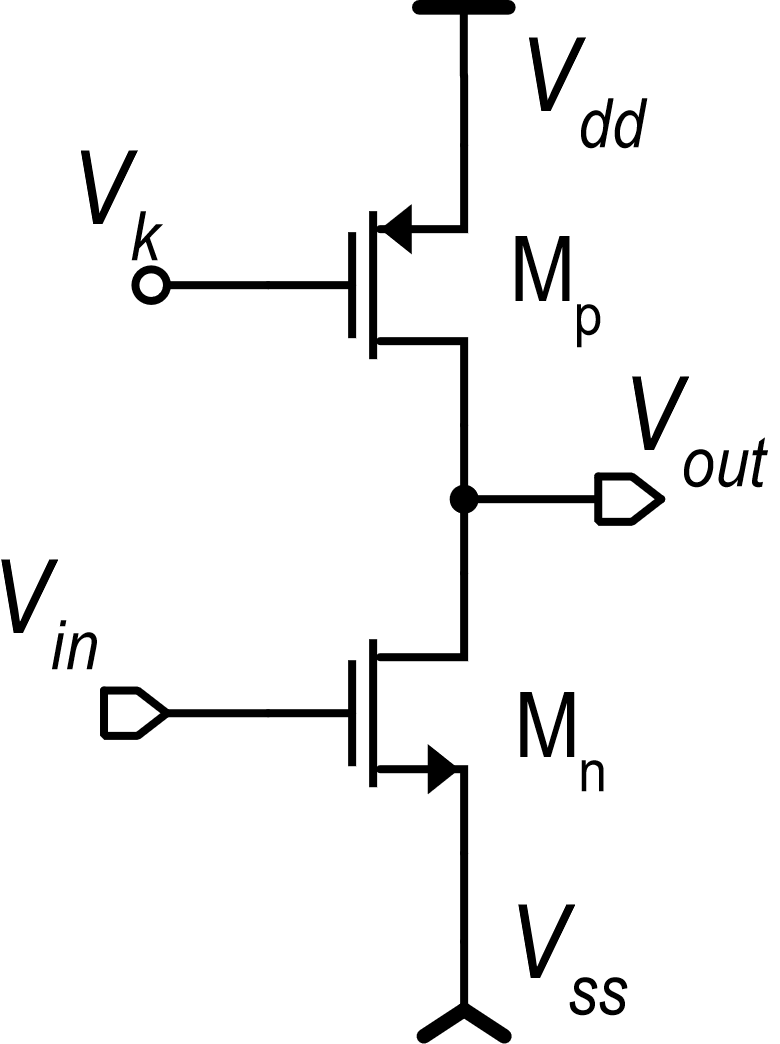 I0
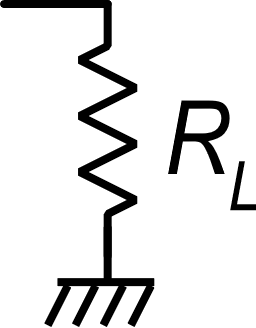 I0
VGSn
class-A
class-A
p-version:
(the input signal is invariant when referred to Vdd)
The input voltage is invariant to the supply voltages when it is referred to Vss:  the preceding stage should provide an output with the same property
P. Bruschi – Microelectronic System Design
13
Class-AB common source: principle of operation
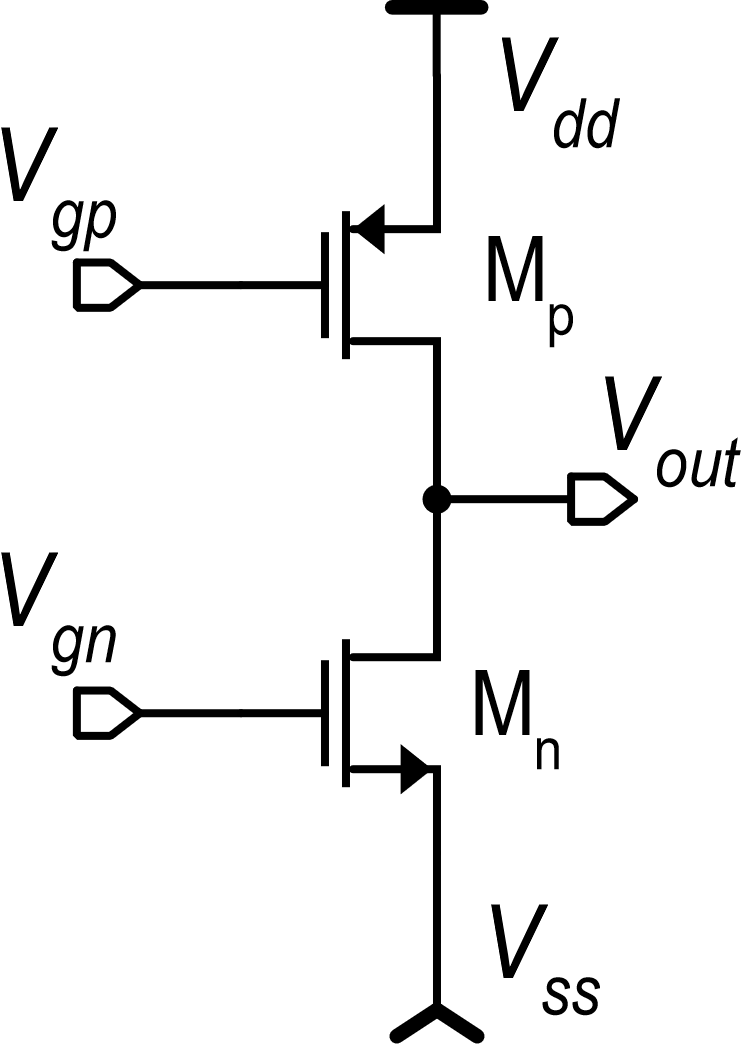 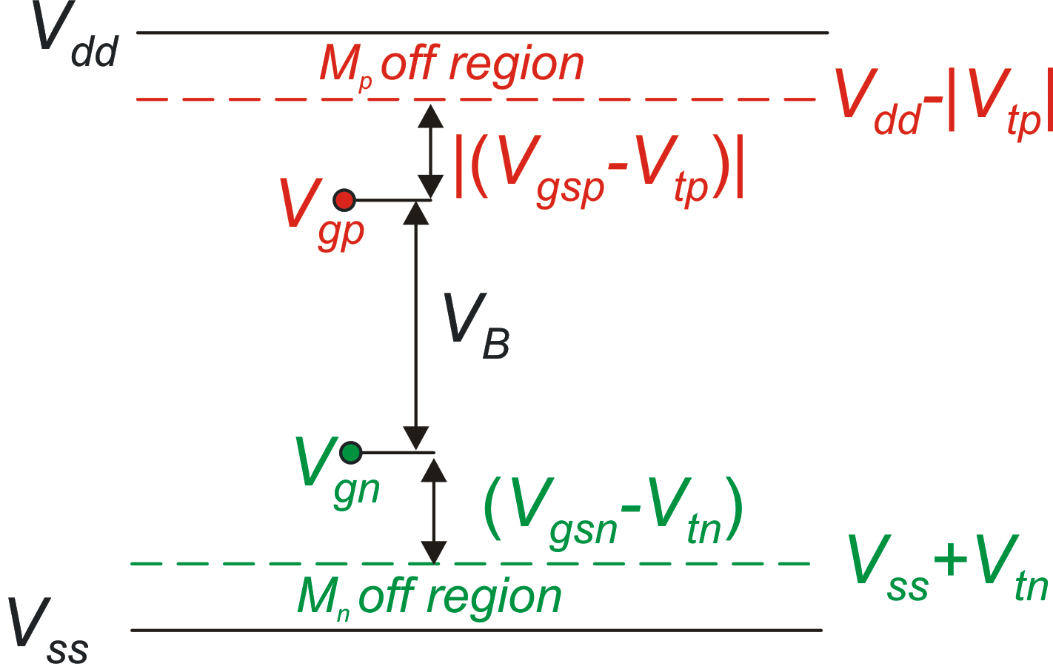 push
operating 
point
class-AB control
(driver)
Mp  turns off
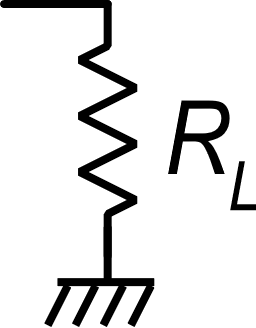 pull
Mn  turns off
P. Bruschi – Microelectronic System Design
14
14
Class-AB common-source output stages: maximum output currents
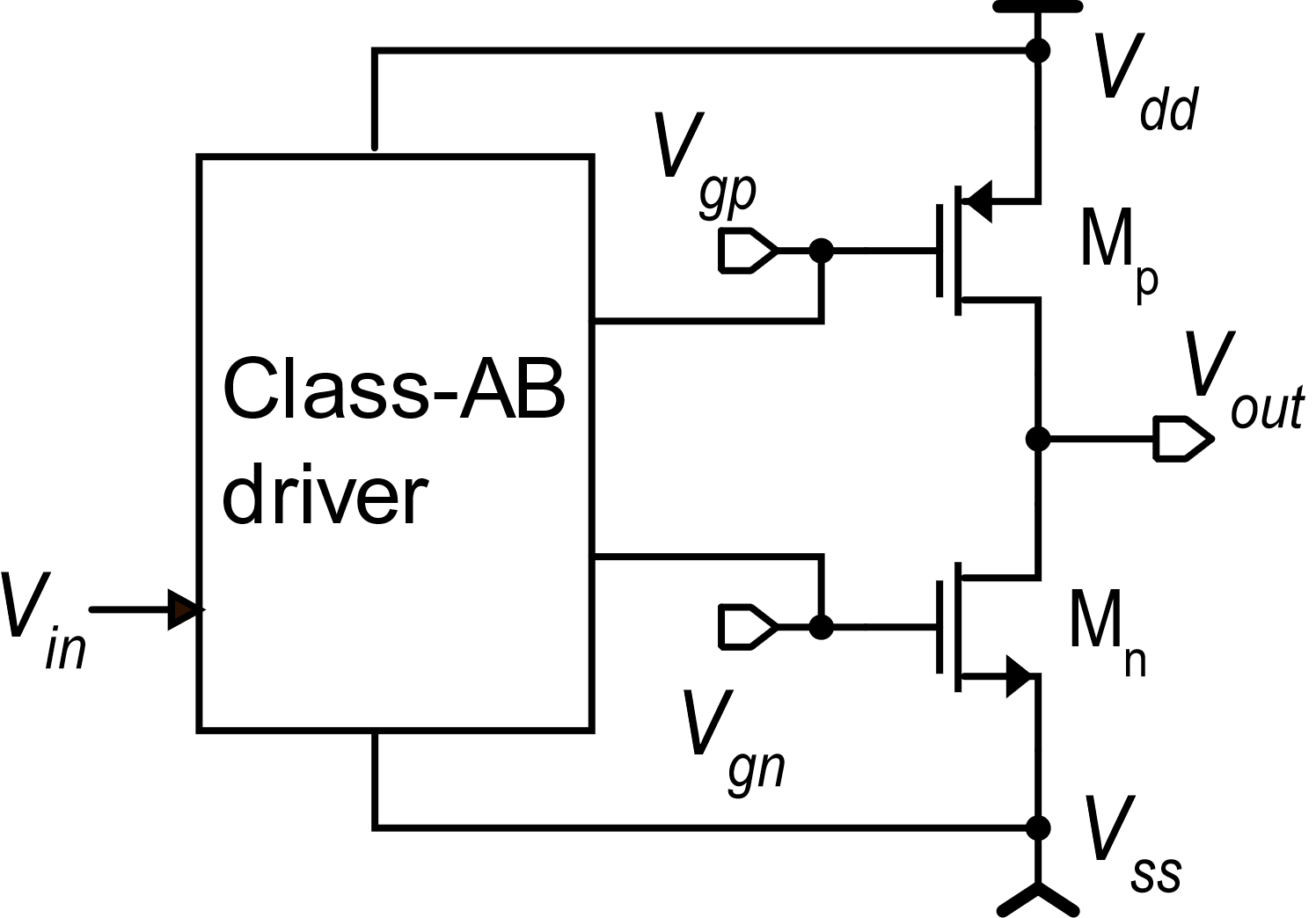 bp , bn
Driver
Different topologies are available for the class-AB driver. They differ for the maximum VGS that can be delivered to Mp and Mn and for the minimum supply voltage
P. Bruschi – Microelectronic System Design
15
15
Class-AB common-source output stages: equivalent voltage source
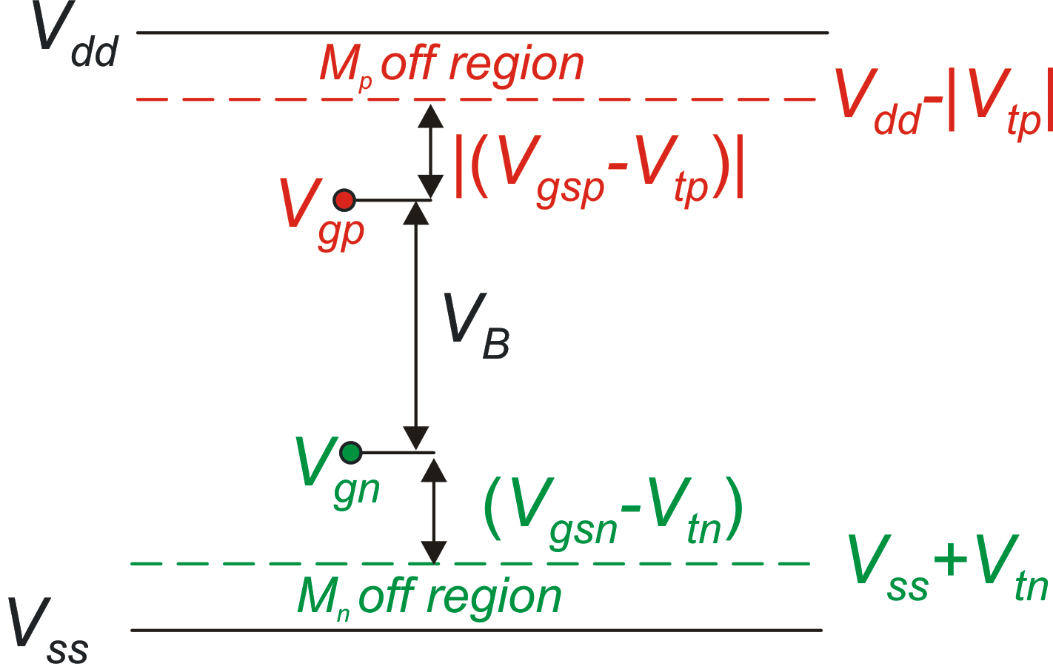 Vdd
Vgp
Mp
VB
Vout
Vgn
Mn
This is equivalent to have a voltage source (battery) across the two gates.
Vss
For small signals:
P. Bruschi – Microelectronic System Design
16
Class-AB common-source output stages: small signal gain
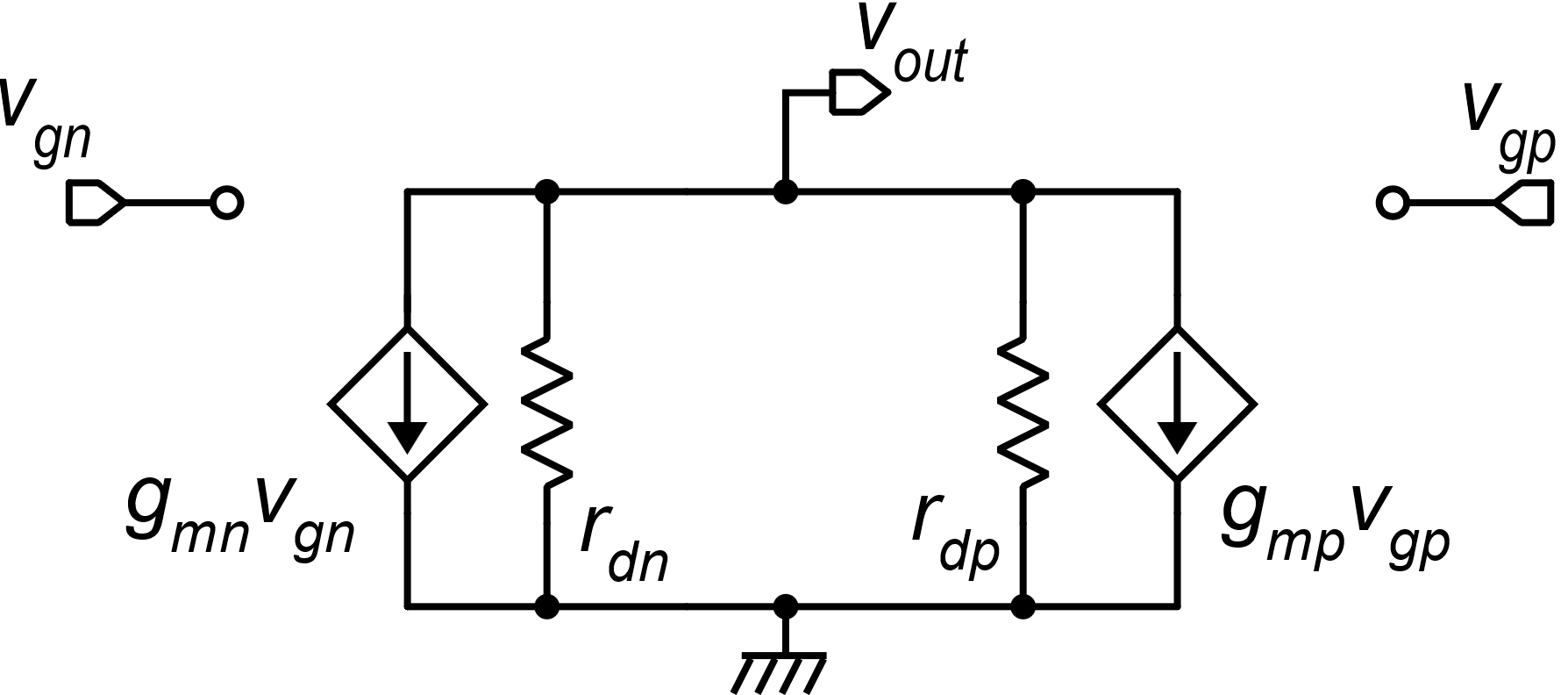 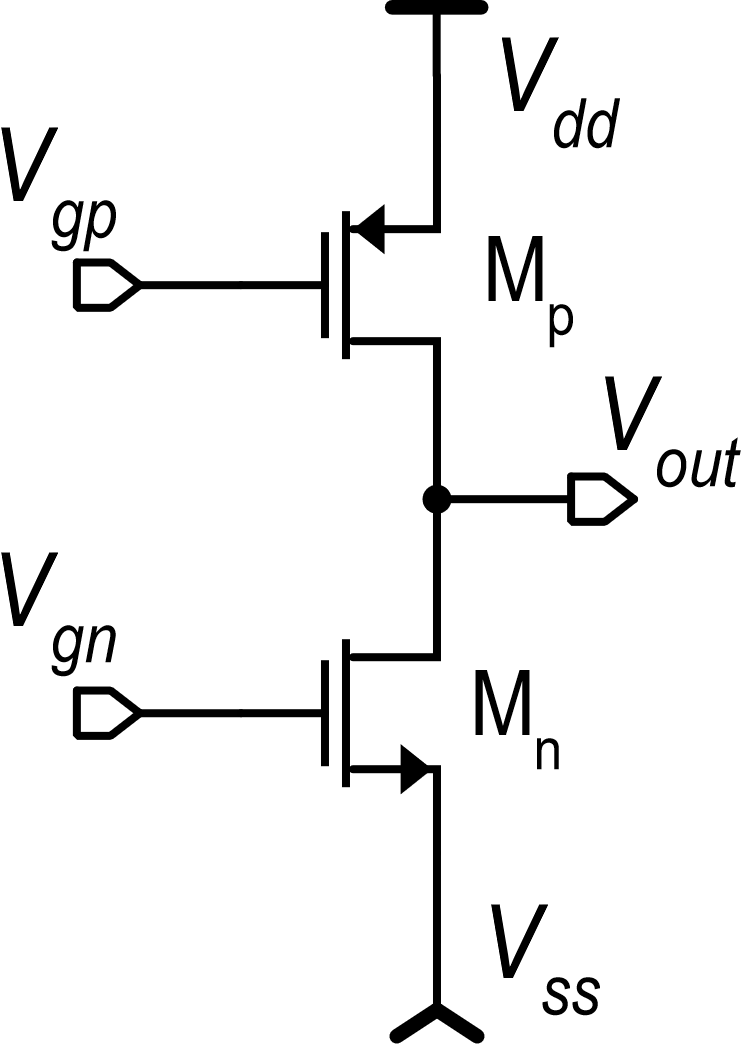 vgn and vgp must have the same sign to produce in-phase effects on vout
For:
P. Bruschi – Microelectronic System Design
17
Two-stage operational amplifiers: examples
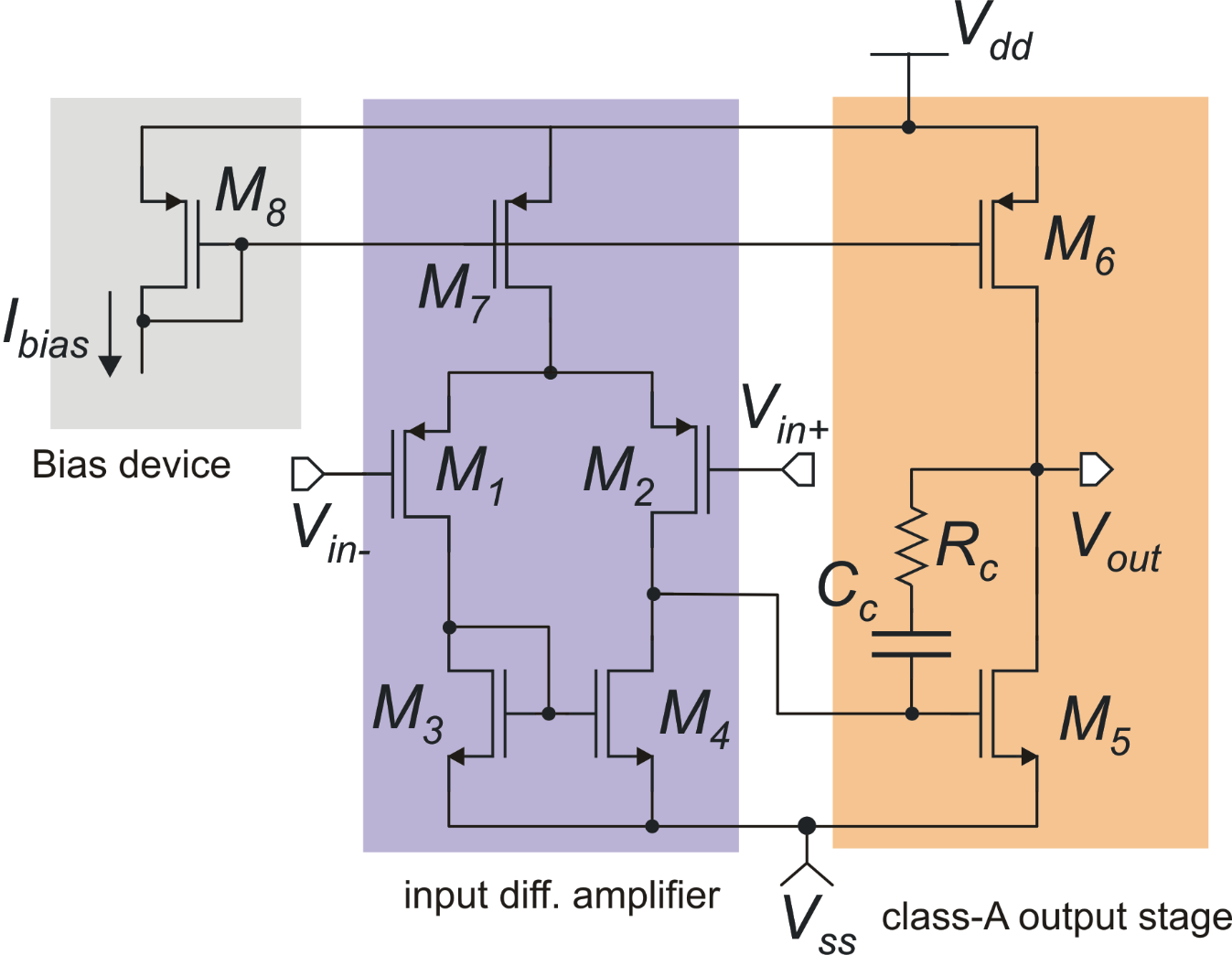 P. Bruschi – Microelectronic System Design
18
Two-stage operational amplifier with class-AB output stage
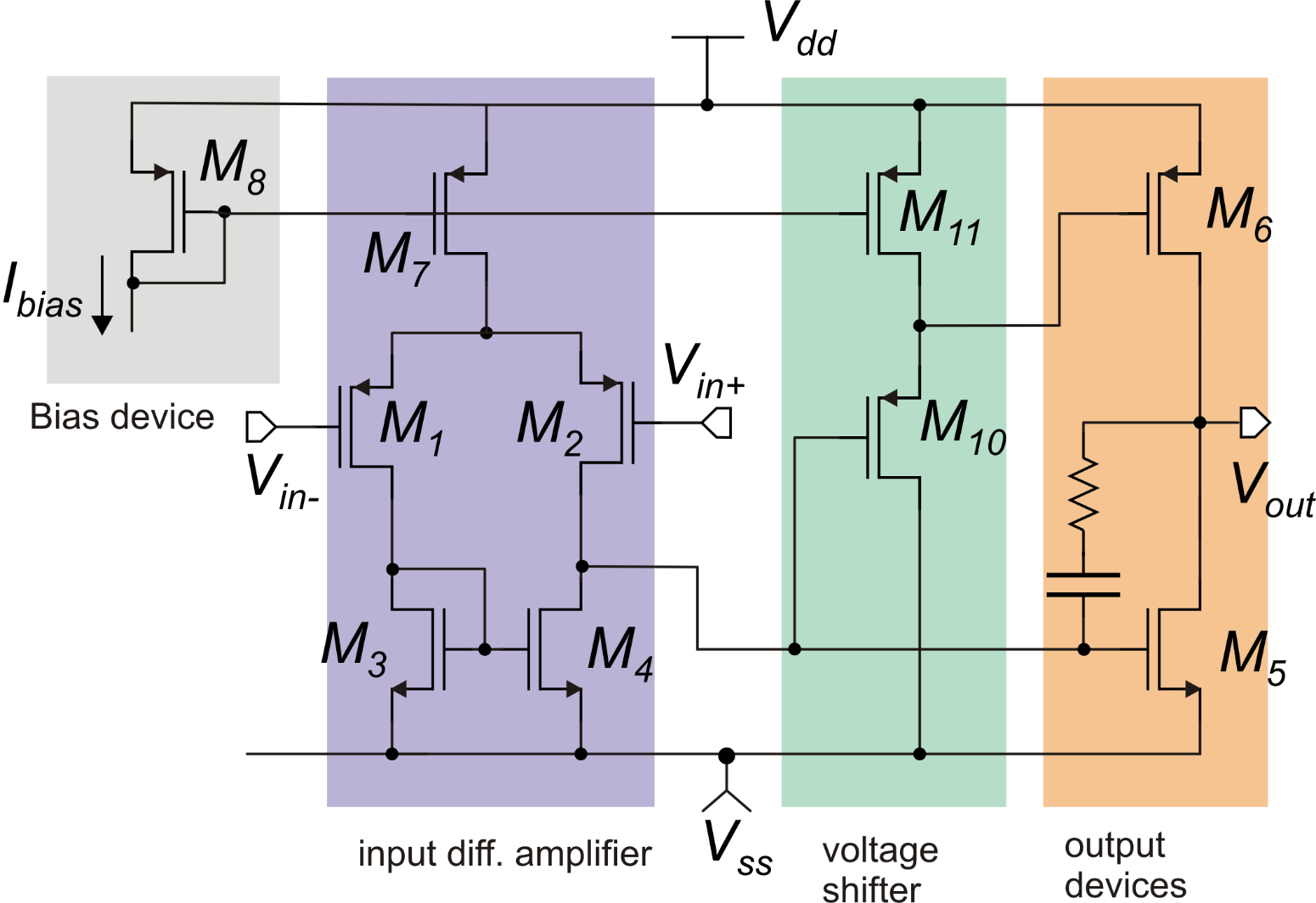 Vgp
Vgn
P. Bruschi – Microelectronic System Design
19